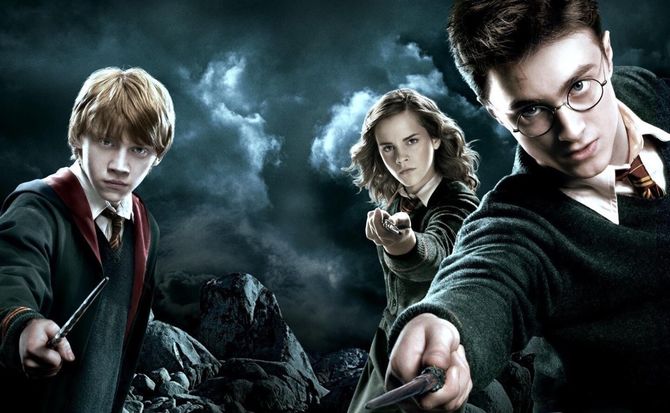 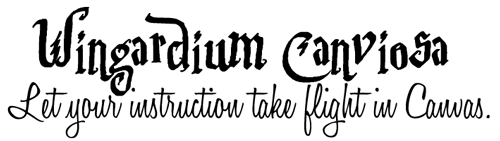 [Speaker Notes: Setup:

Chrome tabs: Canvas > Dashboard

Firefox tabs: Google Drive, OneDrive, 3C Media]
Canvas 201Advanced Canvas Tips and Tricks
Resources:	bit.ly/canvas-201
Workshop #:	2018SP-6700
Presenter:	Rhonda Bauerlein
Help!
Meet with Rhonda
bit.ly/r-meeting 

24/7 Help: 1-844-592-2205
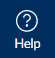 Dashboard
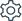 Color Overlays 
Nicknames
Announcements
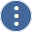 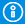 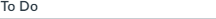 Choose Which Courses Display
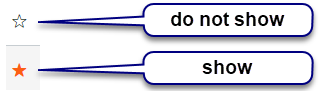 View Page History
Available on Content Pages
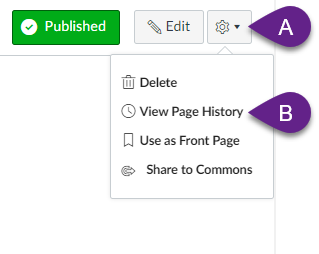 Undelete
https://gcccd.instructure.com/courses/######/undelete

Shows most recent 25 deletions
Number of Students in Course
Settings > Sidebar
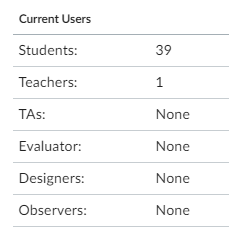 Rich Content Editor (RCE)
RCE: Embed Tool
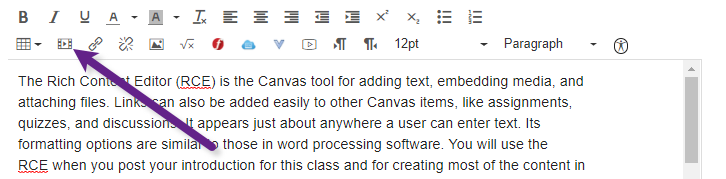 [Speaker Notes: Help > search for overview > select videos > get embed code]
YouTube
Link
Embed code
LTI

https://youtu.be/psGDf2VrvK8
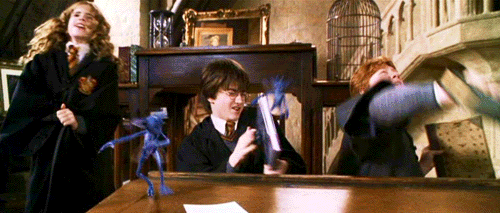 Captioned Videos
MS OneDrive
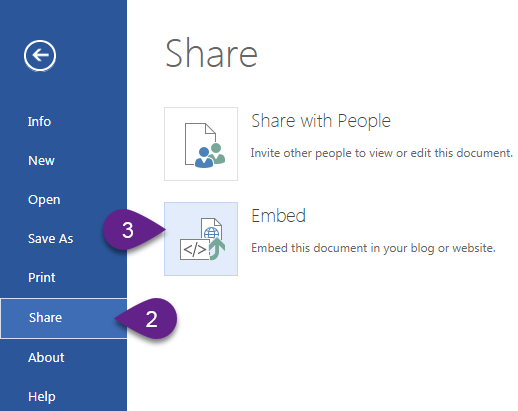 File
Share
Embed
Google Docs
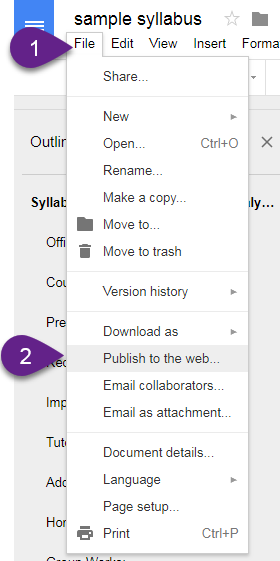 File > Publish to the web…> Embed> Publish
Gradebook - Message students who…
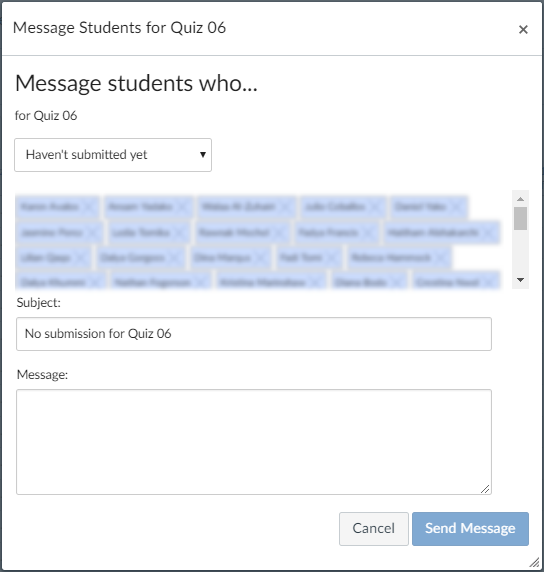 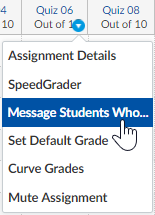 Gradebook Notes Column
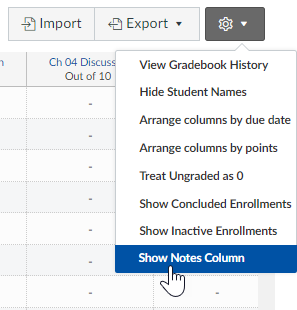 View Gradebook History
Options icon
View Gradebook History
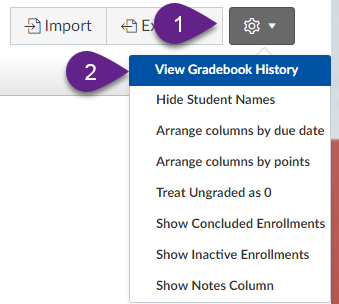 Apps
Help > Search the Canvas Guides > Mobile Guides
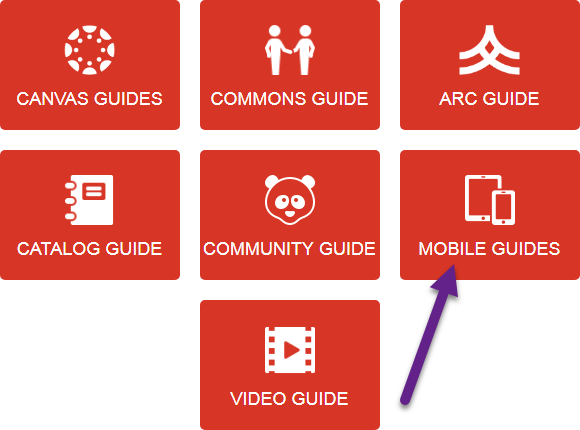 Redirect LTI
Settings > Apps tab at the top
Search for redirect
Click the icon
+ Add App
Type text for link in Name field
Copy/paste the URL of the website you want to go to into the URL Redirect field
Check Show in Course Navigation
Keyboard Shortcuts
Hyperlink
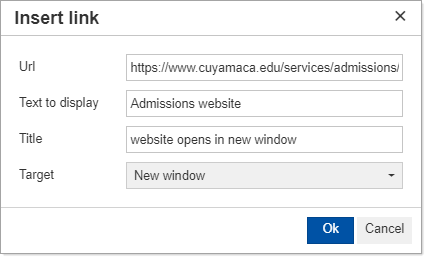 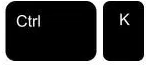 Find
Rubrics
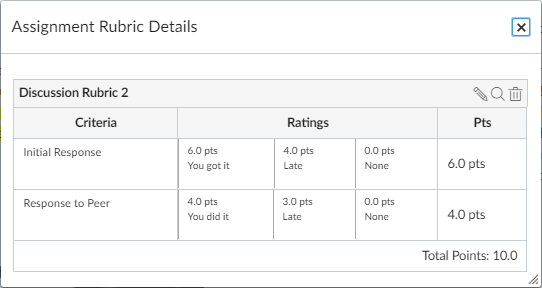 Requirements
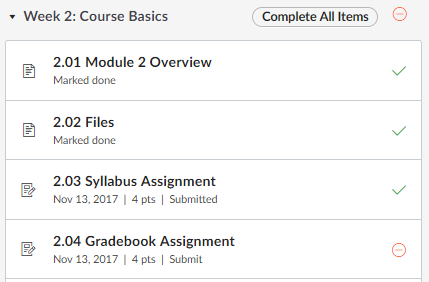 Speedgrader Settings
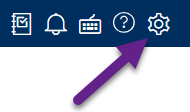 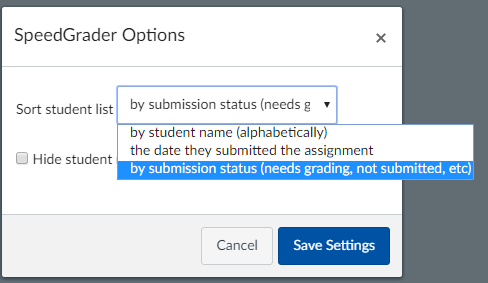 Copy Files From Another Course
Account > Files
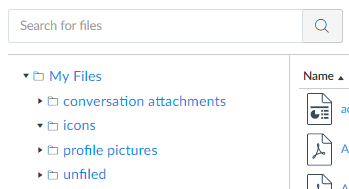